BASSETT HIGH SCHOOL 2022-2023ATHLETIC DEPT. PARENT MEETING
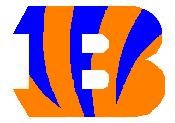 MEETING AGENDA
-- Attend ONE per school year
-- This PowerPoint is linked on our Athletic Page for later reference
-- Picture day
-- Website & Social Media
-- Athletic Trainer & Medical information
-- Programs
-- Eligibility
-- Specializing
-- Equipment
-- Henry County Handbook
-- Conduct and behavior of athletes
-- Conduct and behavior of parents
-- Ticket Prices
-- Questions?
TEAM PHOTOGRAPHS
                      Lifetouch

      PICTURE DAY –  Wed. August 16th, after school
   
Picture forms will be brought home by your child.  They need to return the day of pictures with check made payable to Lifetouch.
Bassett Activities Website
Web page - https://www.henry.k12.va.us/Domain/321
          
	Henry County Website
		Select a School
		Bassett High School
		Activities (Click on this tab for overview, Forms, Handbook, etc…)
			Activities Calendar
			Coaching Staff
			Documents & Forms
For Live Updates of Events
Follow us on 
	X (Twitter) @bhtwtr
   Instagram bhsbengals1
   Facebook Bassett High School
Announcements and Cancellations are updated as they arise on these first
Our Games are streamed on Team1Sports.com
           Drop down state to Virginia, find game.
        Cost is $8 per game, $15 per month, $75 per year
Brynn Whitsell
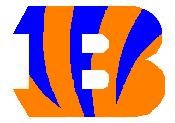 Head Athletic Trainer 
She is at all home events & away events as needed
Email: brynn.whetzel@gmail.com
She has the final say at games as to whether your child
	is physically able to participate.
Doctors Visits and Medications
Injuries and Doctor Visits
Return Procedures
Please see AT first 
A Release note will be required or no return.
AT has the final say
Return to Learn
Return to Play
An Athlete has to complete these with Dr. Release or no
Medications

Please give Brynn any spare Inhalers or Epi-Pens to be put in a travel kit for immediate care
If the student would like to have it with them, please notify the AT and coach where it will be
Concussions
Chemical Changes cause the Signs and symptoms
Headache or “pressure” in head.
Nausea or vomiting.
Balance problems or dizziness, or double or blurry vision.
Bothered by light or noise.
Feeling sluggish, hazy, foggy, or groggy.
Confusion, or concentration or memory problems.
Just not “feeling right,” or “feeling down”.
Report all Incidents

If the athlete sees a doctor for a concussion, a doctor’s note is still required before the athlete is “cleared.”  However, this clearance is for the athlete to begin the Return to Play and Return to Learn progression as outlined in the HCPS policy

Must Return to Learn before activity
A concussion is a type of traumatic brain injury caused by a bump, blow, or jolt to the head or by a hit to the body that causes the head and brain to move rapidly back and forth. This sudden movement can cause the brain to bounce around or twist in the skull, creating chemical changes in the brain and sometimes stretching and damaging brain cells
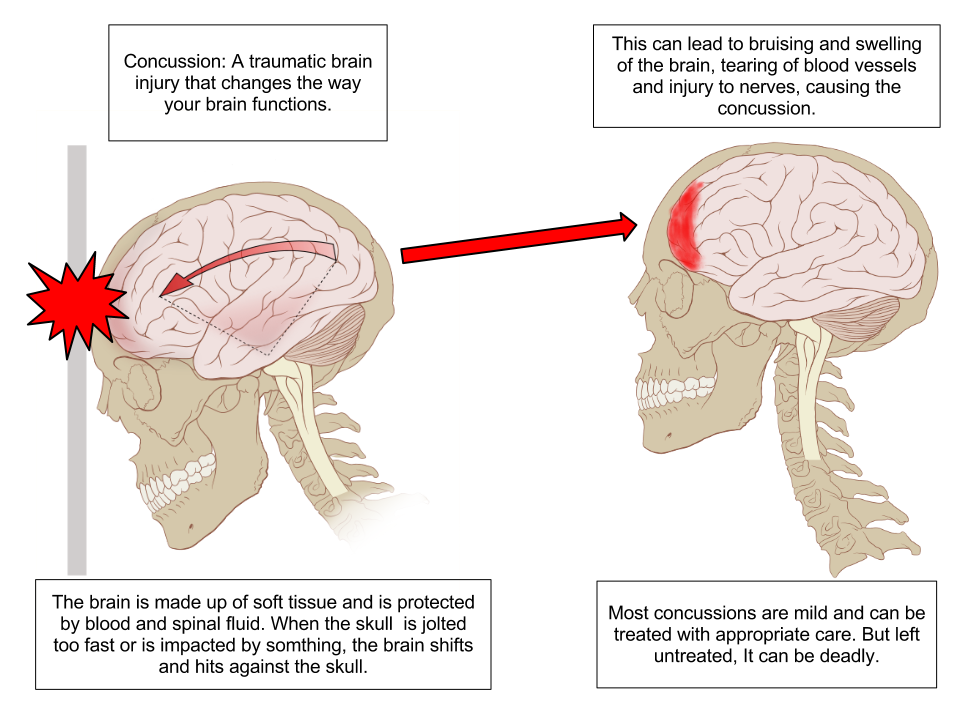 Programs
Program Ads are available
	Please see the cheer coaches or cheerleaders to obtain
                  the proper paperwork to get your child in the
                   program.

Program Ads for Businesses are available as well.
Eligibility
SCHOLASTIC   - Enrolled in & have passed THREE subjects the preceding year or semester,
	HC uses every grading term.
		Bengal Tech enrollment is calculated different due to year long courses of two in
			 most cases.   See Mr. Gilbert for clarification if needed.
GOOD STANDING – Be in good standing with Bassett High School.
PHYSICAL EXAM – The 2022 - 2023 VHSL physical
            form must be on file with the athletic director prior
            to the athlete’s first practice, dated after May 1st, 2023.
				Physical Form linked here
INSURANCE – All candidates for an athletic team must have accident insurance. 
Entire page 4 filled out completely
Signed Concussion, Pledge/Code/Video/Sportsmanship Page
8th Graders that are playing JV must have a signed contract on file, copies are available and 
	and can be found in the Handbook as well.
Negative Effects of  Sport Specialization
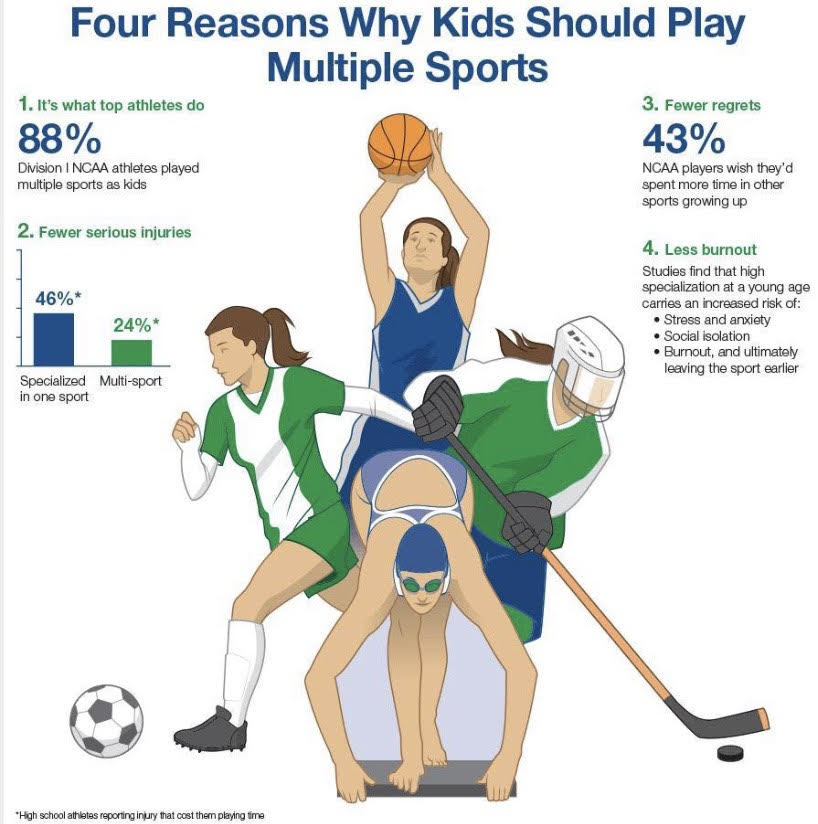 Recruiting Services
Be aware of Recruiting Services. They are out to get your money.  
If your child is good enough to play at the collegiate level the coaches will find them.  Your child can reach out to the college coaches as well. 
You pay for information you can get for free.
The College coaches I have spoken to do not pay close attention to the emails, or calls they get from these groups.
Only way it can be beneficial is if its a smaller school outside of our region. 
College Coaches speak to the High School Coach, and usually ask 3 questions. 
What other Sports do they Play?
What kind of character does the kid have?
What is their family like?
		They will know how skilled your kid is.
Equipment
Athletes will be issued equipment during the season. All equipment must be returned to the coach at the end of the season or you will receive a bill.

INCLUDING UNIFORMS

Any lost or stolen equipment must be replaced at the replacement cost.
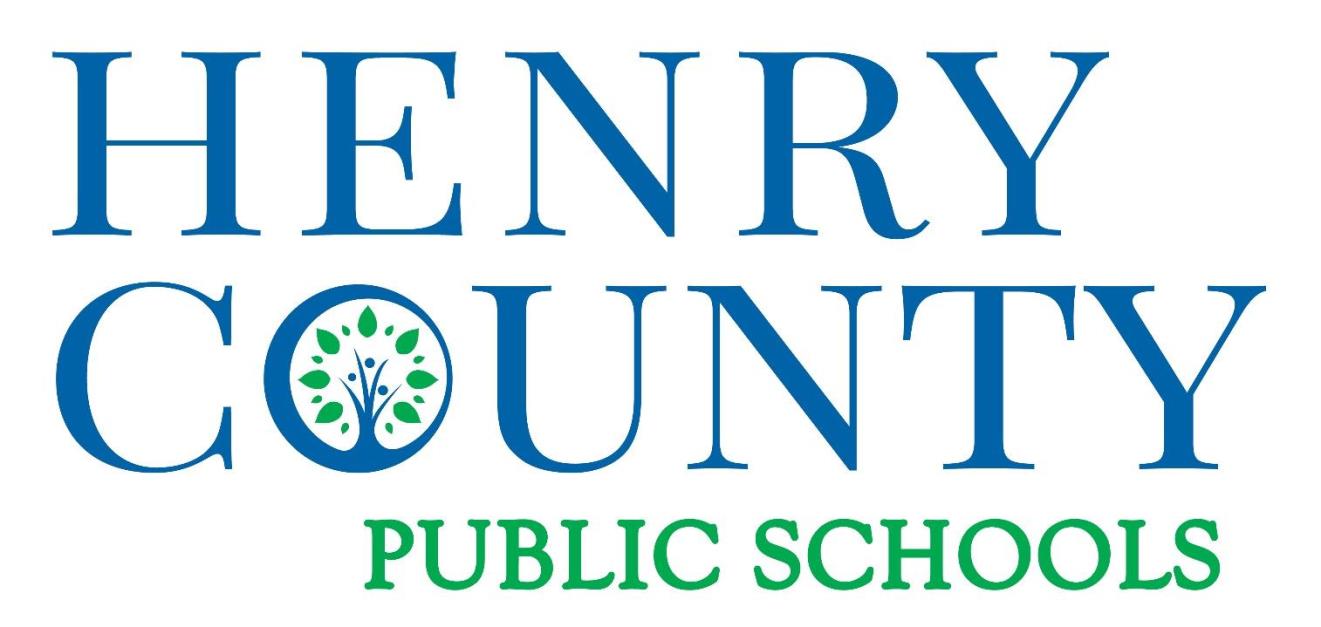 Athletics & Activities Handbook
Linked below 
Also on School Athletic Website
Athletic and Activities Handbook - Final (1).pdf
Forms To Have On File with Completed Physicals

Parent Form from the Henry County Activities and Athletics Handbook (Pg. 19)
           I have hard copies available with coaches.
This confirms your understanding of the Henry County Handbook and its contents, along with the pledge and understanding of Concussion Protocols.
Yours and Participants Signature are required.

Permission to Ride with someone other than a Parent from Competition or to offsite
          Practices and Home Events.  (Pg. 20)
          I have hard copies available with coaches.
Coaches will have names on sight that are from this form.  Under NO CIRCUMSTANCES will your child leave with a non custodial parent or anyone NOT on this signed document.
Conduct Code Violations
Temporary/permanent suspensions will be made by the Head Coach, Athletic Director, or school administrator. 

Causes of temporary/ permanent suspensions may include, but not limited to the following:
Grades
Dismissal/Quitting
Personal Misconduct, Hazing
Unexcused absences from meetings or practices
Violations of Athletic/School Policies
Unsportsmanlike conduct, getting ejected from Contest
Conviction from a misdemeanor or felony charge
Social Media Policy for Athletes
A student athlete should not engage in social media posting or discussions that disparage, demean or in any way diminish any person or group from BHS, HCPS, another school, or any institution.  
Athletes can and will be held accountable for their online, and social media interactions if said actions are viewed as inappropriate or harmful.  
Disciplinary actions up to and including dismissal from a team will be considered by the School Administration in this case.
School Attendance
School Attendance

Regular school attendance is mandatory in order to participate in athletics.
Student-Athletes are expected to be at school on time.
On days following a competition, student athletes are expected to be at school on time.
Student-athletes who are absent from school during the regular school hours will not be permitted to practice or play in any competition scheduled for that day.
Student-athletes who leave school during the regular school hours will not be permitted to practice or play in any competition scheduled for that day.

Exceptions to the attendance policy may be made for doctor’s appointments, court appearances, or other absences that receive prior administrative permission. Verification of the aforementioned exceptions must be presented when the student returns to school.
HAZING
Hazing occurs when an act is committed against a student, or a student is coerced into committing an act that creates a substantial risk or harm to the student or any third party in order for the student to be initiated into, or affiliated with any school group, club, athletic team, or grade level.
HAZING will NOT BE TOLERATED!
HAZING CONSEQUENCES
Any participant who engages in, admits to, or is convicted of a felony or misdemeanor, INCLUDING HAZING, which would reflect on the performance, status, or personal growth of other individuals involved in the activity shall be dismissed from the team.
Consequences for Violations

First Offense- 30 Day Suspension from Competition 
                                         (30 Calendar Days)
Second Offense- 90 Day Suspension from Competition 
                                         (90 calendar days) 
Third Offense- 365 Day Suspension from Practice and
                          Competition
Fourth Offense-Suspension from Participation for the
                          remainder of their High School Career.
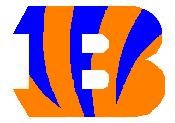 SPORTSMANSHIP-BE AN EXAMPLE
There are four roles for competition. 
1.  You can play. 
2.  You can coach. 
3.  You can officiate. 
4.  You can be a fan. 
PICK ONE. 
You can't do two at once, much less four.
SPORTSMANSHIP
Fans have no right to interact with an official at any time for any purpose.  You will be asked to leave the contest if you become rude, or out of hand.  Please report to me or any administrator if you see something that needs to be addressed
Be willing to support outstanding plays regardless of who makes them
Be aware of the people sitting around you, young children, families, or elderly.
Be an example of good sportsmanship

Hate Speech, Ethnically or Racially Insensitive Expressions  An Official has the right to remove from competition anyone using these terms.
            Ex: It happened in a game, one player called his friend what is deemed
                        racially insensitive name when referring to a dunk in the game
                        and he was ejected from the game immediately.
DUE PROCESS
Good communication with all stakeholders is the best prevention for misunderstandings that develop into problems.  When issues arise, it is expected that due process will be provided to all.  Generally, it is best to resolve issues at the level at which they began as it is at this level where the individuals involved have the most knowledge of the situation and it is at this level where the resolution must begin.  When issues cannot be resolved at this level, grievances are expected to flow up the chain of command and follow policy established by Henry County Public Schools.
			The chain of command is as follows:  
Coach (assistant & head) – Athletic Director – Principal – Student
	 Services – Superintendent – School Board
CONFERENCES OR MEETINGS WITH COACHES
The coaches and staff at Bassett High School are highly skilled professionals. 
Any  concerns being addressed to a Head Coach should 
not take place until   
24 hours  has passed since the last contest.
It is never  appropriate to contact a coach by Text Message, or on their personal Cell Phone when it concerns anything other than logistical information.  They have been instructed by me not to Respond.
The PLAYER and a parent must be present when meeting with the coach to discuss issues, or concerns.
Procedure for Opening Dialogue with a Coach
Call the coach to set up an appointment
If the coach cannot be reached after reasonable attempts, please contact the Activities Director.
If the meeting with the Coach did not provide satisfaction, call the Activities Director to set up an appointment.  At this meeting the next step in resolving the potential issue will be discussed. Coach, Parent, and Player will be in attendance, or meeting will not take place.
Parents Communicating with Coaches (Handbook)
Some appropriate concerns for discussion:
The current environment your student is in
Ways to help your student improve and be successful
Concerns regarding the behavior of your student
The treatment of your child, mentally and physically.
Your Players Role on the Team. 3 Roles Starter, Sub, Developmental 
Concerns about your child’s academic progress.
Topics inappropriate for discussion:
Specific Playing time – we can’t ever guarantee how much, or how little a kid plays. 
Making a Team
Team strategy
Play calling
Other community members especially other students
Ticket & Pass Information
Students  If you play a sport or participate in any 
			activity, you get in free

Tickets $6 for All Sports except Football, Football is $7

Season Passes are $40 per person

These passes are ONLY good for regular season events at 			Bassett.
Questions?
Thank you for attending
We are excited about the opportunity to work with your child in the Bassett High School athletic program.
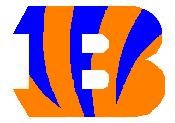